metode komunikasi
Agus Triyono,MSi
METODE KOMUNIKASI DAPAT DIKELOMPOKKAN :
A. Jurnalistik
B. Hubungan masyarakat(public relations)
C. periklanan (advertising)
D. Pameran (exibition)
e. Publisitas
f. Propaganda
g. Perang urat syaraf
h. Penerangan
A. Jurnalistik
Bentuk dan Pengelolaan Jurnalistik :
Jurnalistik Media Cetak (newspaper and magazine journalism)

Jurnalistik Media Elektronik Auditif (radio broadcast journalism)

Jurnalistik Media Elektronik Audiovisual (television journalism)

Jurnalistik Online ( Online Jurnalism)
Karakteristik media cetak
Terbit harian, mingguan, bulanan 
  (bisa menayangkan iklan secara berturut-turut.)

Kedalaman liputan  iklan dapat bersifat informatif dengan narasi    	yang cukup panjang jika memang diperlukan.

Bersifat massal  koran dibaca oleh sebagian besar masyarakat 	dan tidak mewakili kelas tertentu. Majalah dan tabloid memiliki 	pembaca yang mempunyai minat khusus.

Fleksibel  Dapat dibaca dimana saja dan kapan saja.
contoh jurnalistik cetak
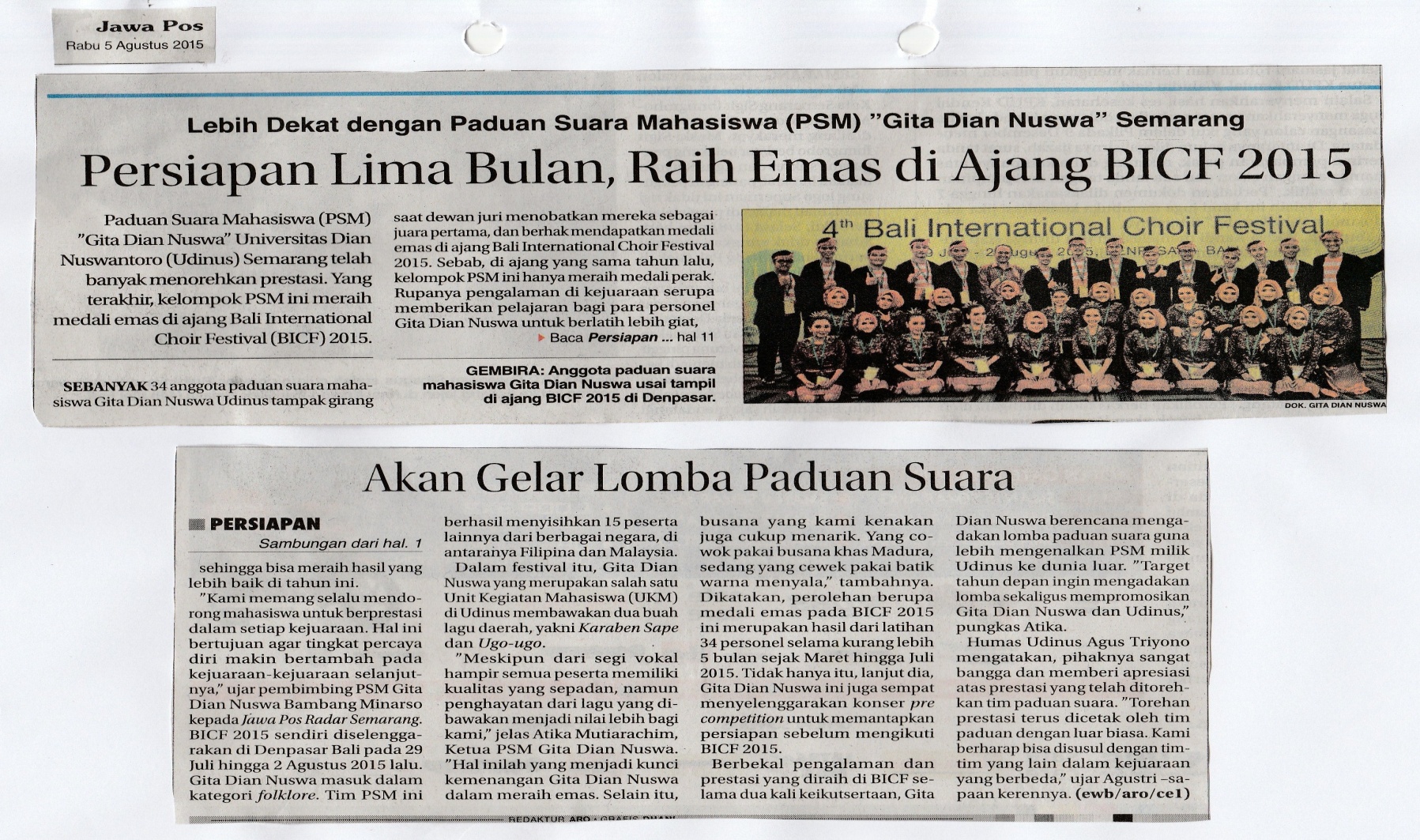 Media televisi
Karakteristik media televisi:
Kesan realistik
Media hiburan yang populer
Repetisi
Ideal untuk pedagang eceran
Akan lebih maksimal dengan dukungan media lain, misalnya majalah atau koran.
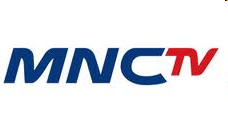 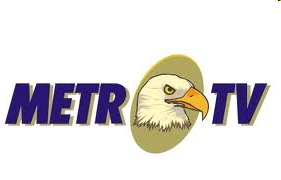 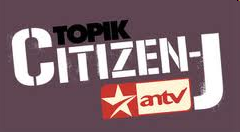 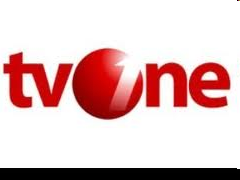 contoh jurnalistik audio visual
Karakteristik RADIO
Waktu transmisi tak terbatas.
Lebih interaktif dengan suara manusia dan musik. Dapat mewakili emosi tertentu.
Pendengar cenderung lebih santai saat mendengar radio daripada membaca koran atau majalah.
Radio menjadi teman setia pendengar.
Emosi pesan disesuaikan dengan regional tertentu.
Dapat membeli jam siar tertentu sehingga bisa beriklan lebih maksimal.
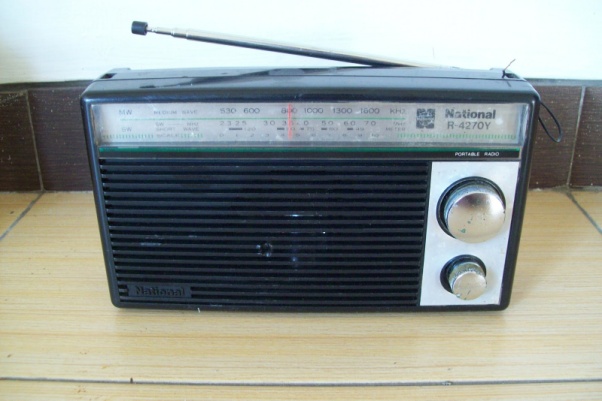 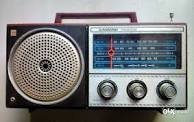 CONTOH JURNALISTIK RADIO
contoh jurnalistik online
b. Public relations / humas
MEMBINA HUBUNGAN BAIK DG STAKEHOLDERS
	- OWNERS
	- INTERNAL RELATIONS
	- HUMAN RELATIONS
	- EKSTERNAL RELATIONS
		* GOVERNMENT
		* MEDIA ,DLL
	- PROGRAM KOMUNIKASI
		* CAMPAIGN, BRANDING
HUMAS ACTIVITY
Branding
C. ADVERTISING / PERIKLANAN
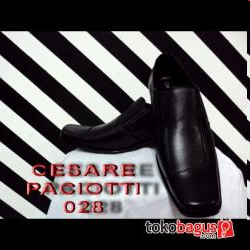 Contoh Iklan
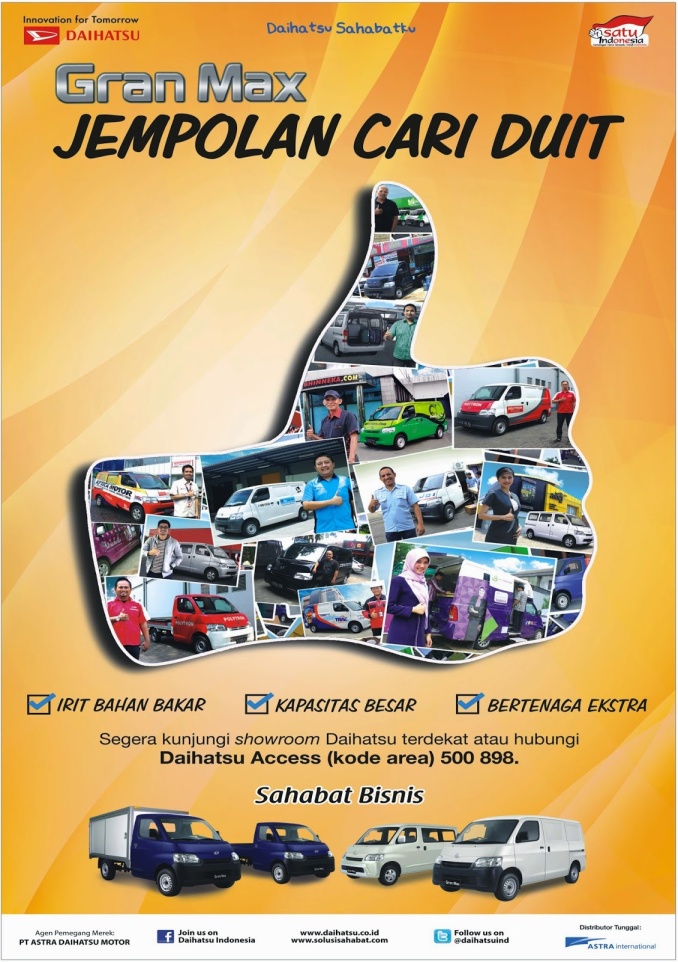 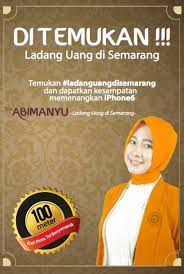 D. PAMERAN /EXIBITION
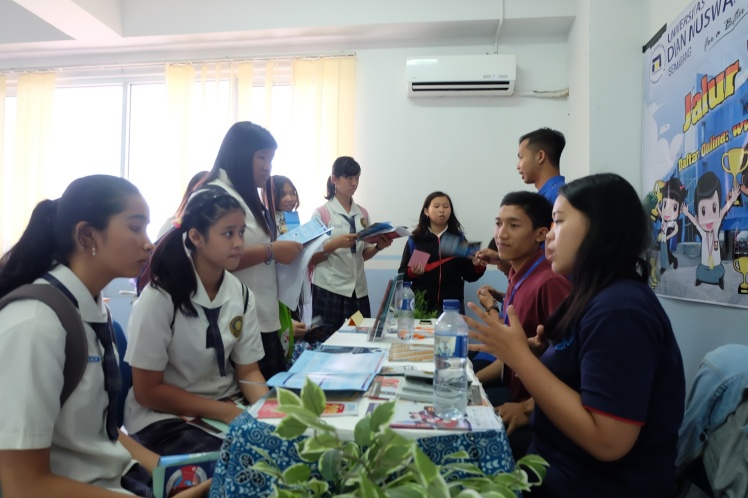 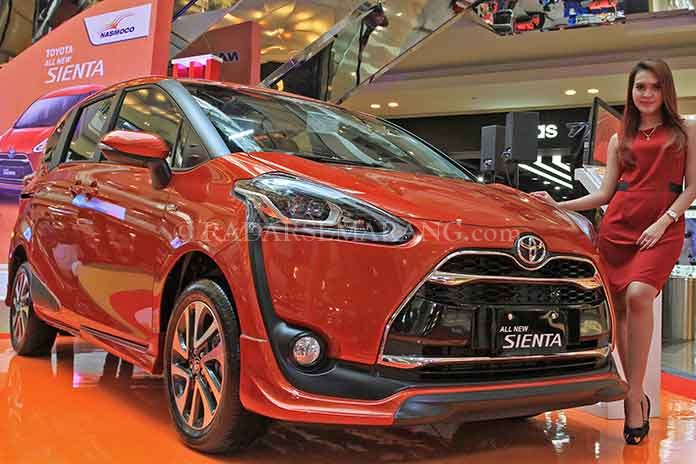 E. PUBLISITAS
Lawrence & Dennis L. Wilcox :
Publisitas  sbg informasi yang tidak perlu membayar ruang-ruang pemberitaan/penyiarannya.
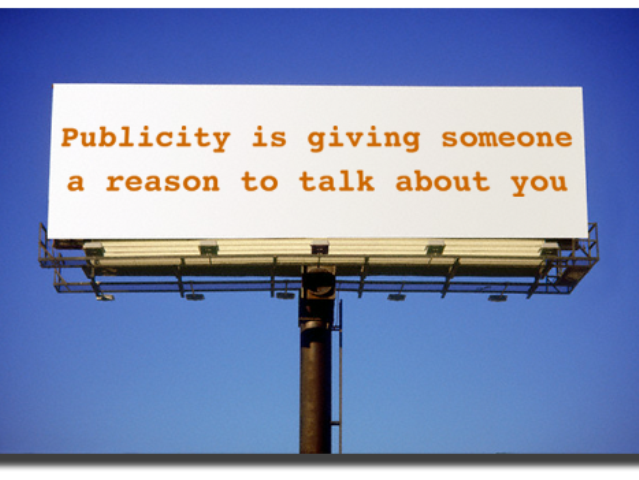 F. PROPAGANDA
mengembangkan atau memekarkan) adalah rangkaian pesan yang bertujuan untuk memengaruhi pendapat dan kelakuan masyarakat atau sekelompok orang
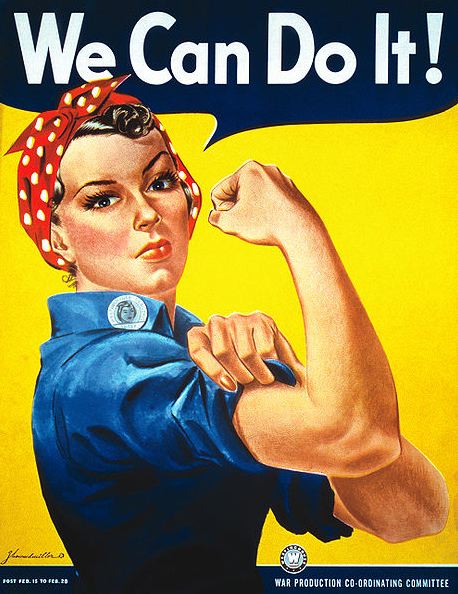 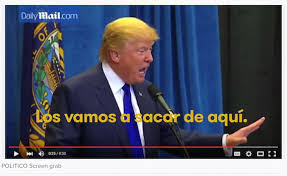 G. PERANG URANG SARAF
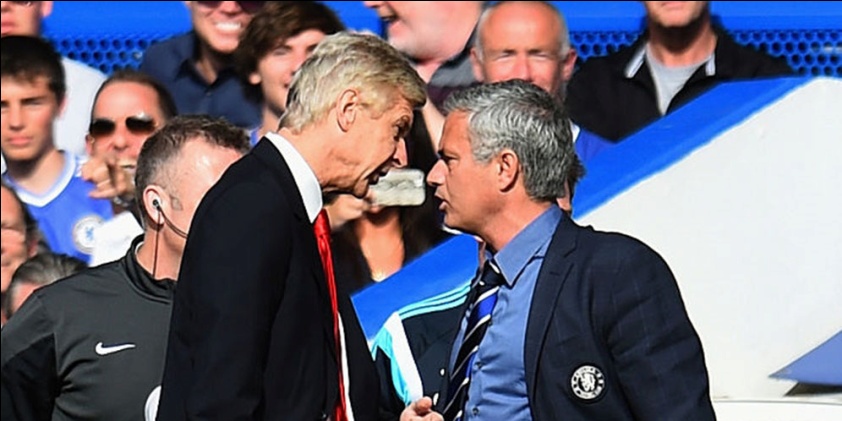 H. PENERANGAN
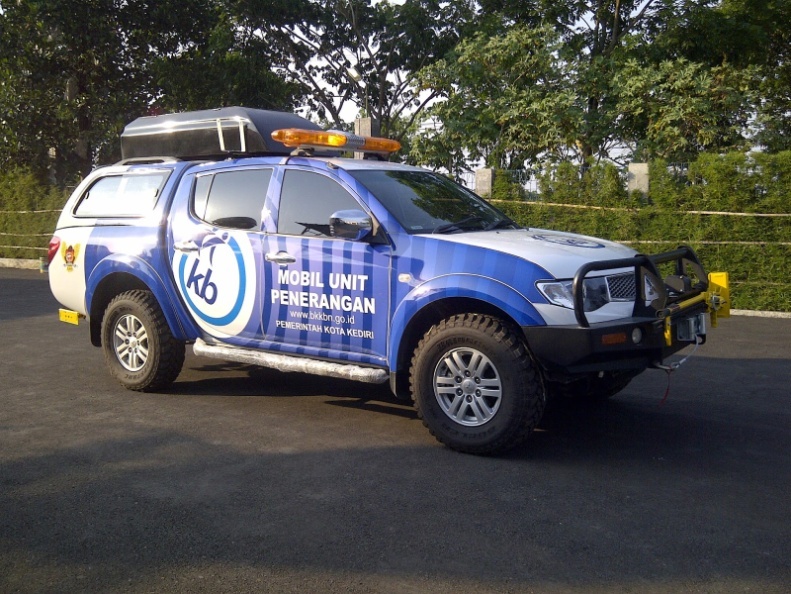 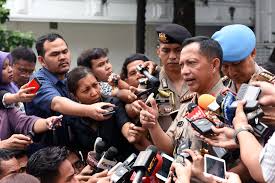